Rozvoj inovatívnych foriem vzdelávaniana Univerzite Mateja Bela v Banskej BystriciITMS 26110230077
CLOUD COMPUTING vo vzdelávaní

Ing. Dana Horváthová, PhD.
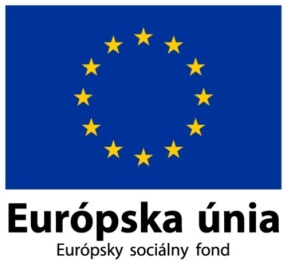 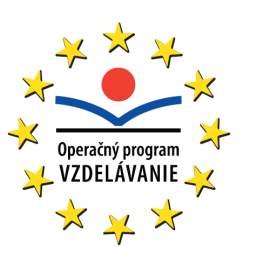 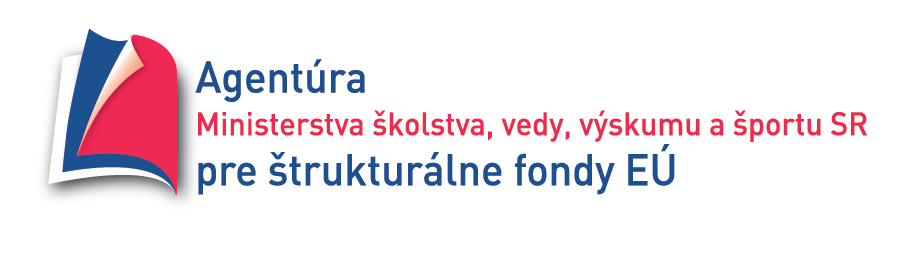 Moderné vzdelávanie pre vedomostnú spoločnosť/Projekt je spolufinancovaný zo zdrojov EÚ
Čo je Cloud Computing?
Označenie vývoja internetových technológií
Softvér aj infraštruktúra
Model sieťového prístupu na požiadanie k spoločne využívaným prostriedkom výpočtovej techniky
Miesto, kde môžeme pristupovať napríklad pomocou webového prehliadača alebo klienta danej aplikácie kedykoľvek a odkiaľkoľvek
Neplatíme za softvér, ale len za jeho použitie
Od kancelárskych aplikácií až po operačné systémy
Vlastnosti cloud computingu
Škálovateľnosť
Samoobslužnosť
Aktuálnosť
Merateľnosť
Prístup cez internet
Viac nájmov
Modely použitia
Model nasadenia
Verejný
Súkromný
Hybridný
Komunitný
Distribučný model
SaaS
PaaS
IaaS
Využitie vo vzdelávaní
Administrácia vzdelávacej inštitúcie
Synchronizácia dokumentov
Súčasné používanie
Minimalizácia zdrojov
Administrácia vzdelávacej inštitúcie
Google Apps
Gmail
Google Web
Disk
Cloud Connect
Office 365
LYNC
Outlook
MS Office
Synchronizácia dokumentov
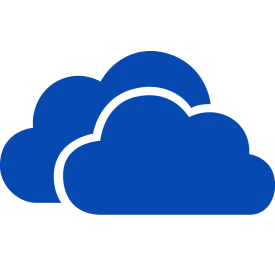 SaaS – Cloud úložiská
Centralizovaná/decentralizovaná synchronizácia
Dropbox, OneDrive, Google Drive, box, SpiderOak, SugarSync
IaaS
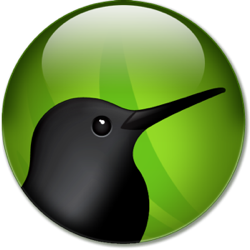 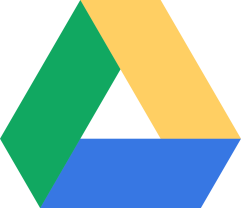 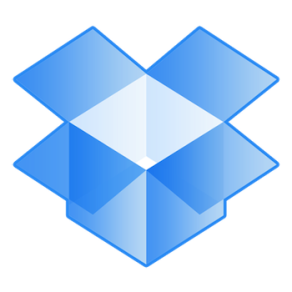 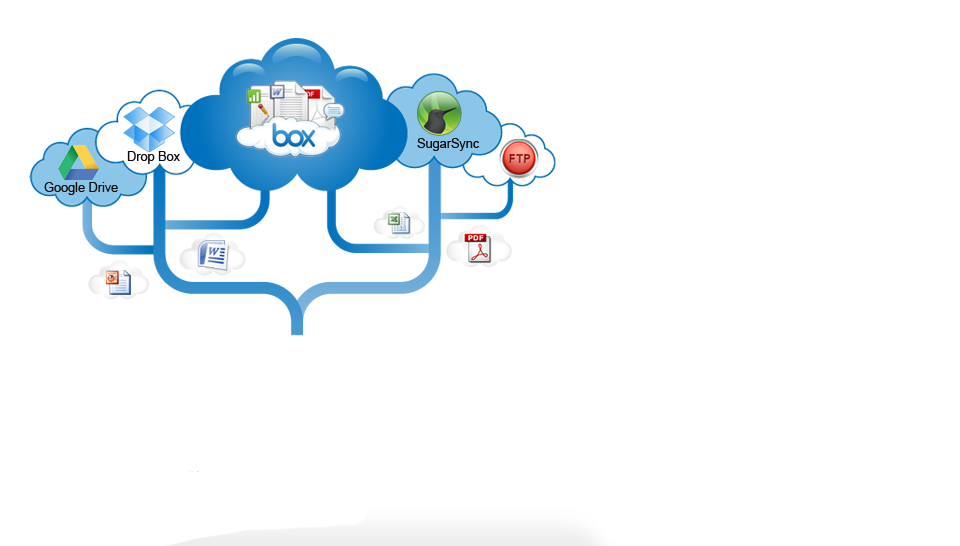 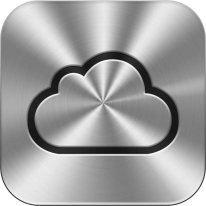 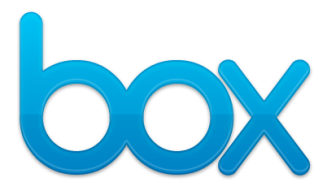 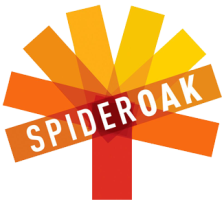 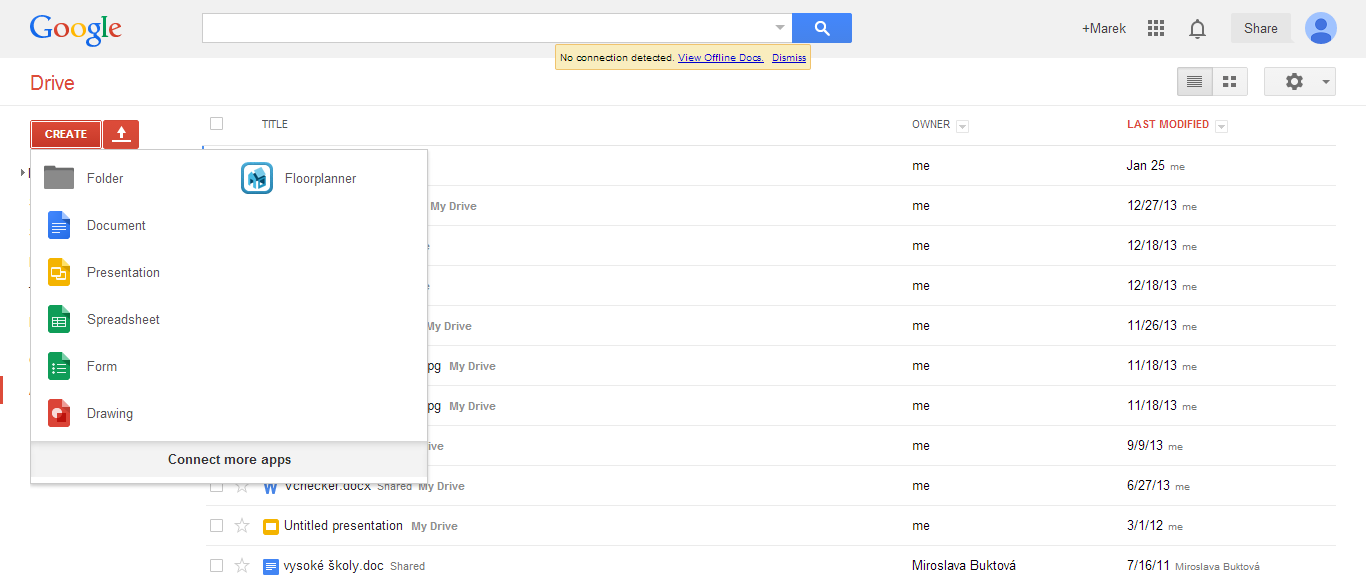 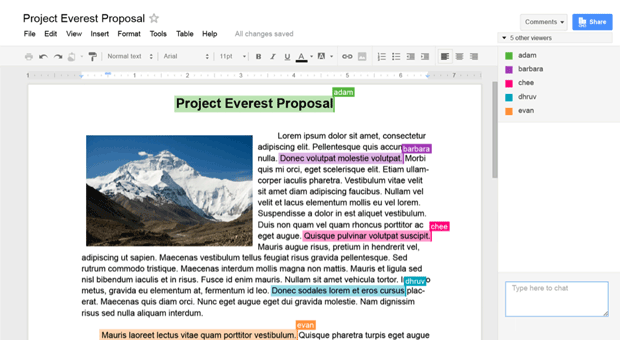 Cloud LMS
On-line učebne
Široké spektrum študentov
Prehľad a dokumentácia

TalentLMS, Litmos, Moodle, DigiChalk
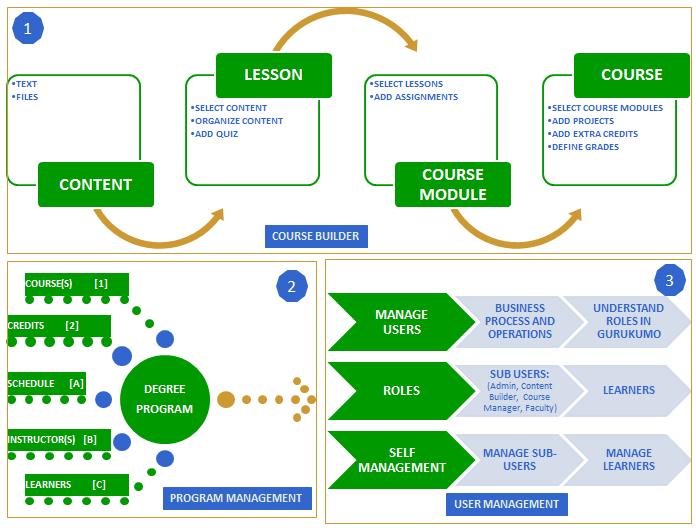 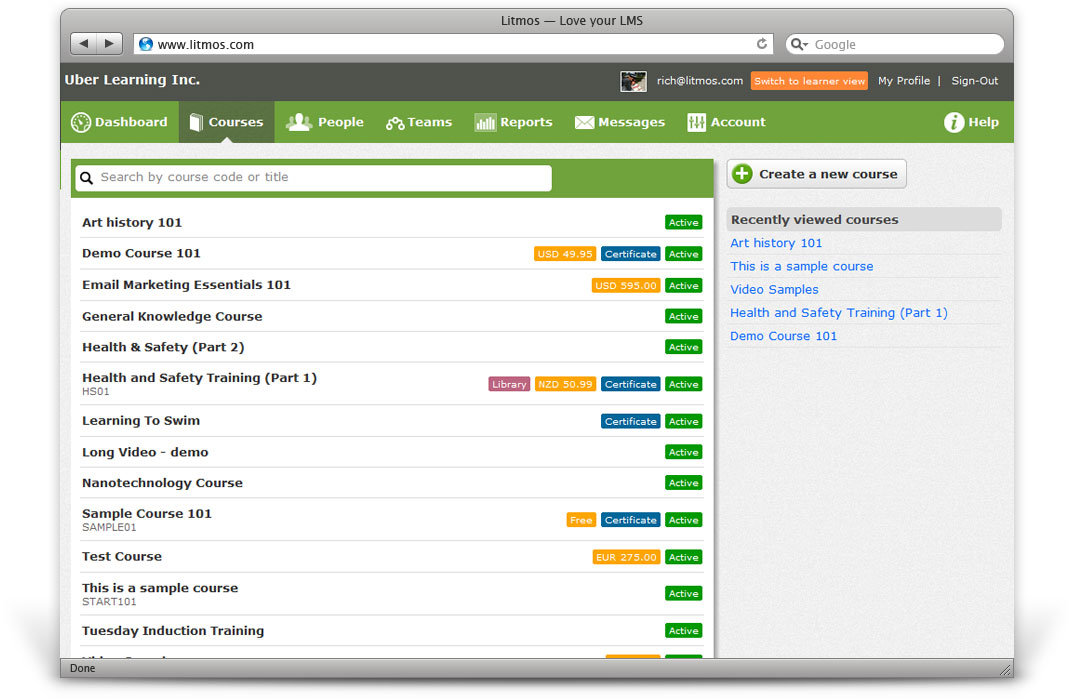 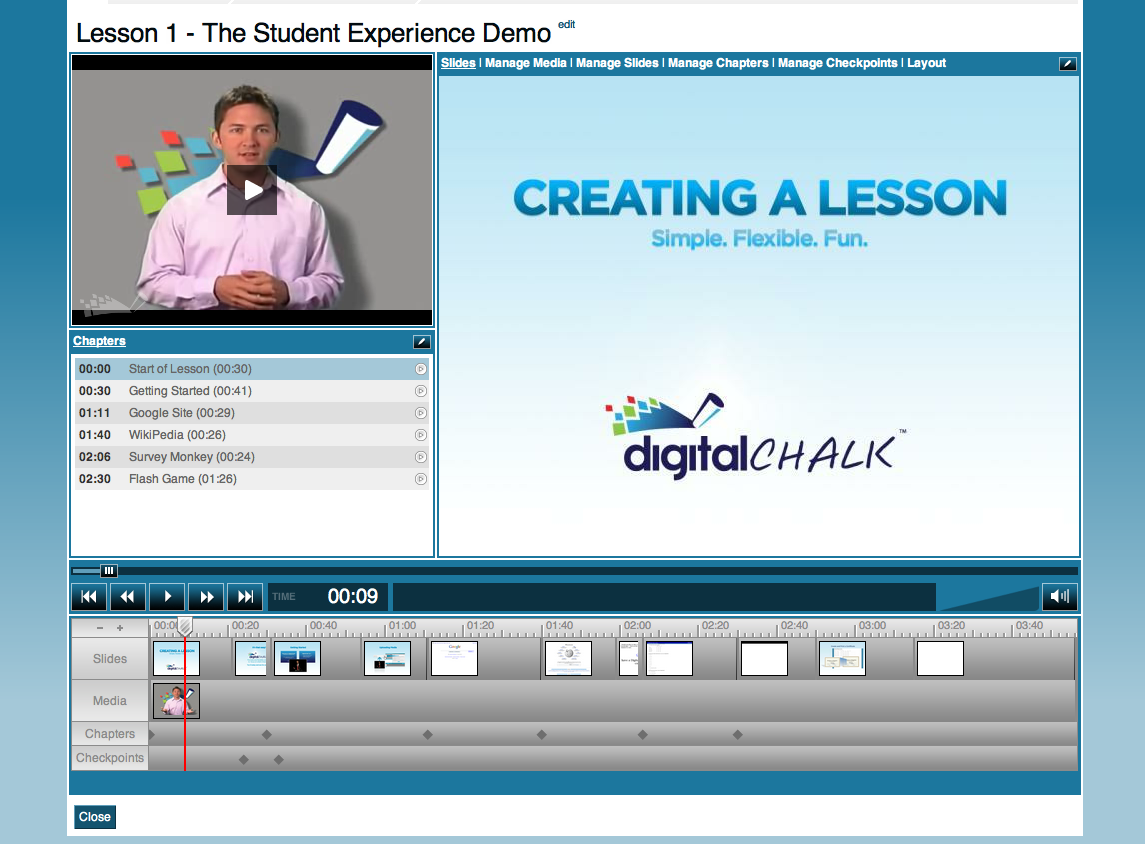